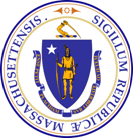 Commonwealth of MassachusettsDepartment of Career Services
Disability Employment Initiative Grants
DEI III / DEI V / DEI VII
Draft for Policy Development Purposes Only
MA DEI Grants Overview
The goal of the Disability Employment Initiative grant is to improve the education, training and employment outcomes for individuals with disabilities

Massachusetts approach is to use the local Career Center to meet the DEI goals by hiring a Disability Resource Coordinator (DRC) to assist individual with disabilities to navigate the state’s Workforce Development system

The DRC is the cornerstone of the program

The Commonwealth received the DEI III, DEI V and DEI VII grants for a total of $9,899,600

DEI III was implemented in October 1, 2012 and DEI VII will run until March 31, 2020
MA DEI Grants at a Glance
MA DEI Grants – Goals
MA DEI Grants – Strategy
MA DEI Grants – Partners
MA DEI Grants Outcomes
DEI III and DEI V have been very successful surpassing their original goals 

(DEI III goal was to serve 320 adults the program enrolled 670 adults)

(DEI V goal was to serve 165 adults the program has enrolled 218 with 163 enrolled in Career Pathways)

DEI is client focused collaborating with other state agencies, blending and braiding resources and by implementing the Integrated Resource Team

DEI cannot operate in silo – the program needs to collaborate with others to be successful